KINA
Izradili:Gabrijel Milak i Gezim Abdi 5.b
Razvitak kineske civilizacije
Dolina Žute(Huangho) i Dugačke rijeke(Yangtze)
Nastala-3. tisućljeća pr.Kr.
Ujedinile se u Kinesko carstvo
Stanovništvo-poljoprivreda
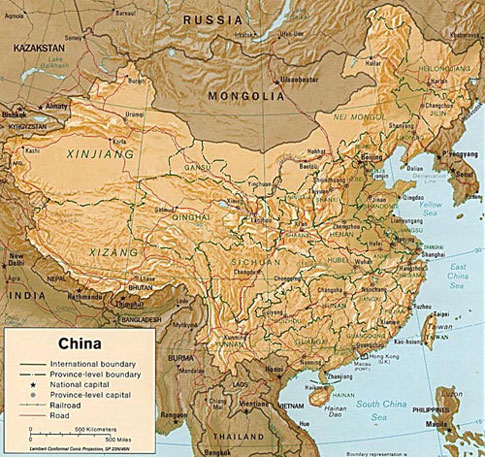 Budizam
Propovijedanje kraljevića Siddhartha o jednakosti i ljubavi među svim ljudima
 jedna od pet velikih svjetskih religija
Nastao je u VI. stoljeću pr. Kr. u sjevernoj Indij
 Osnovao ga je Sidarta Gautama
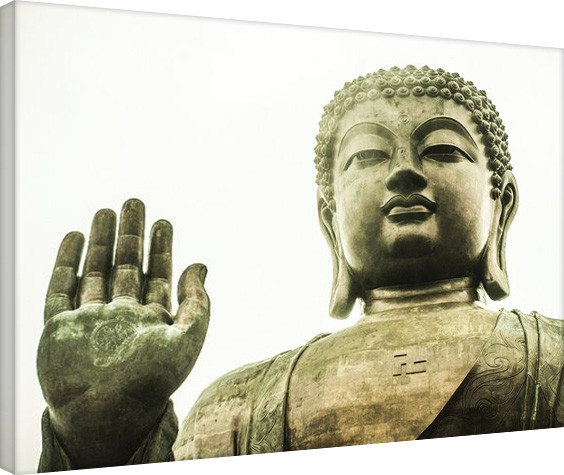 Kineska kultura
Porculan,kineski zid,kalenda, kompas,papir , slikovno pismo , barut,svila
 jedna je od najdugovječnijih kultura na svijetu
 javila se u dinastiji Shang (1600. pr. Kr.)
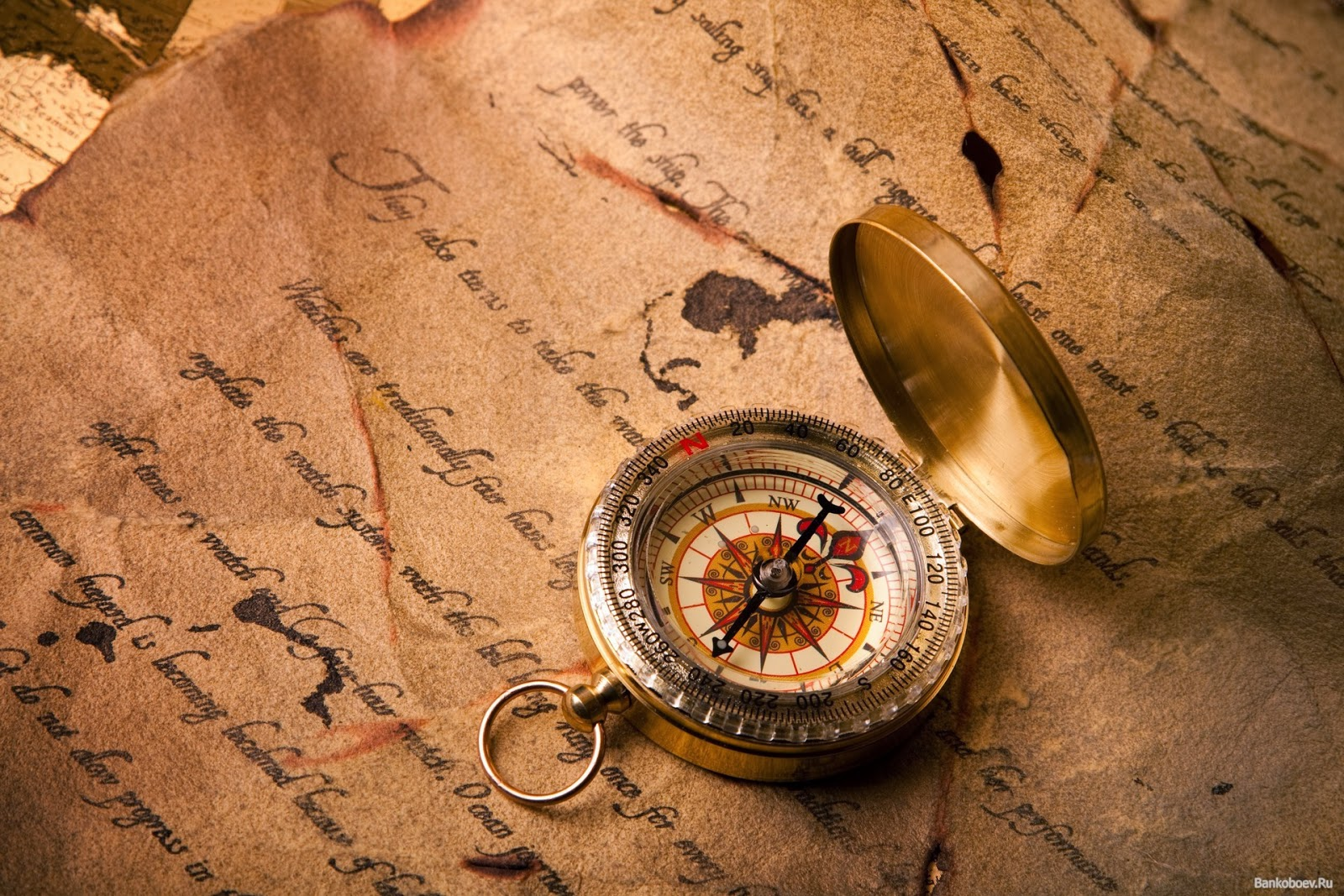 Veliki kineski zid
Kineski zid je najveća građevina na svijetu 
 Proteže se od stepa srednje Azije do Žutog mora, dužinom od 8.851,8 kilometara, visinom od 10 do 16 metara, širinom od 8 metara
 najduži zid na svijetu i najveći odbrambeni objekt
3.st.pr.Kr.-podignut
15.st.pr.Kr.-današnji oblik
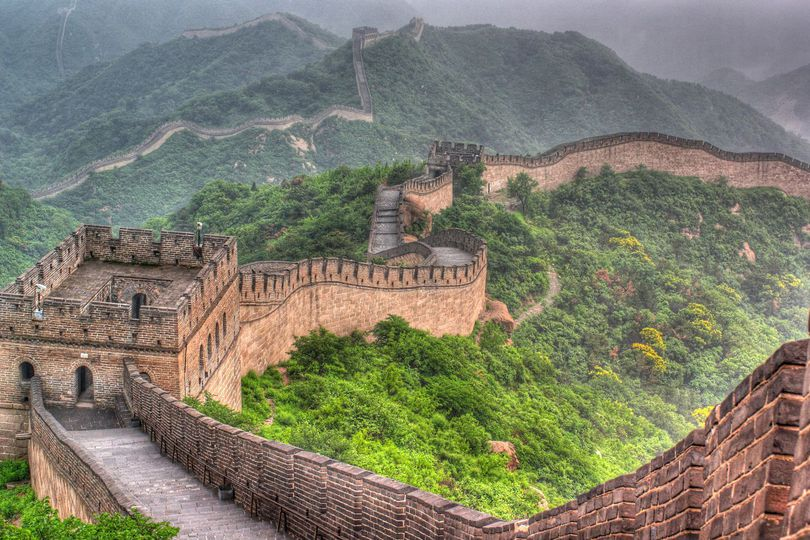 Konfucije
doslovno značenje: Učitelj Kung
 je kineski filozof i socijalni reformator čija su učenja bila i ostala vrlo značajna širom Istočne Azije
Bio je jedan od prvih privatnih učitelja u kineskoj povijesti
6.st.pr.Kr.
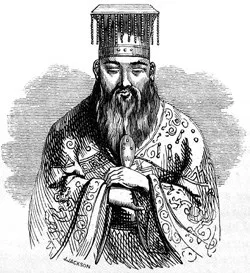 Znanost
Astronomija ili zvjezdoznanstvo je znanost o nebeskim tijelima i pojavama u svemiru 
jedna od najstarijih ljudskih djelatnosti
izradba kalendara, određivanje točnog vremena, točnog položaja, orijentacija pri putovanju, osobito na moru i u zraku
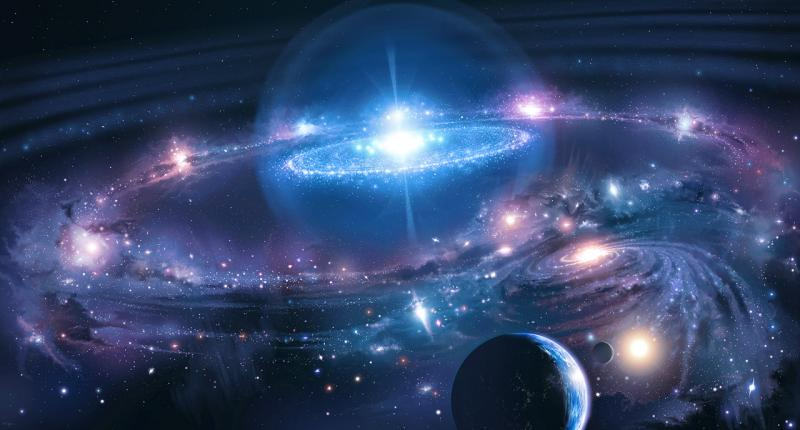